What is a Cell?- Anatomy of a Cell
Gr.7
DUE TODAY!
Plant VS Animal Cell-  
      Investigation;  including CER

B.  Re-Do: System Poster
Goal for Today
Review and deepen your knowledge about cells, their parts, and their functions by reading StemScopedia
Work in pairs
Follow directions and stay on task
Be a good partner in order to achieve this goal
On Index Card
Name
Set a goal for yourself
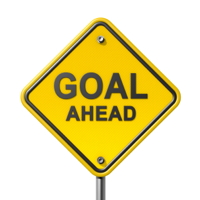 Good To Go/Need To Know
Follow the direction on the worksheet

Attach this paper in your notebook
Log in to StemScopes
http://www.tinyurl.com/ohstemscopes

Look for: StemScopedia
Read StemScopedia
Options:
Earbuds- listen and read along…..
Read with a partner     A. online
				     B.  from paper copy
Complete the handout: Building Blocks of Cells
As you read along.
Goal for Today
Work cooperatively with your partner
Match cell organelles and their functions
     with partner
Practice and improve your knowledge about cells
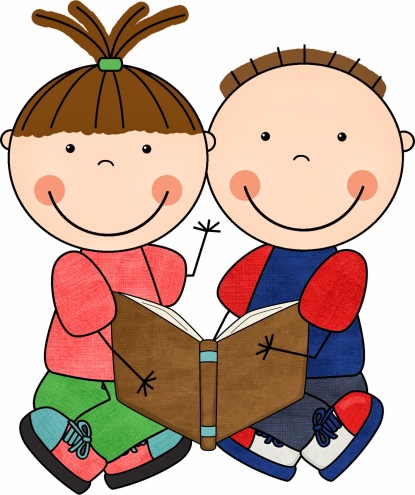 Match Organelles and Function
Cut the cards apart and match them without attaching the cards
Check for correctness
Attach the correct match in your notebook

Title:       Cell Organelles and their Function
Practice
1. How do chloroplasts and mitochondria relate?
Discuss with your partner.
Write the answer into your notebook.

2. Play a ‘content review game’ with your partner  (ask for organelles or function of organelle).  You can keep score.
Simple Answer
Chloroplasts make the food (sugar)
Mitochondria burn the food
Hypothetical Question
As long as plants have sunlight and water they can live forever?
Individual Practice
Google     weeblyinteractive
				-science
					-cells
---------------------------------------------------------------------
Goal:   Review cell organelles: image/name of organelle/function
What are lysosomes??
Exit slip:  Write your name and the cell organelle you have questions about
Meet/Greet AND Share
Meet another pair and discuss the worksheet BUILDING BLOCKS OF CELLS
[in case you still don’t know the names of the students in this class…..time to introduce yourself 
Make changes if needed